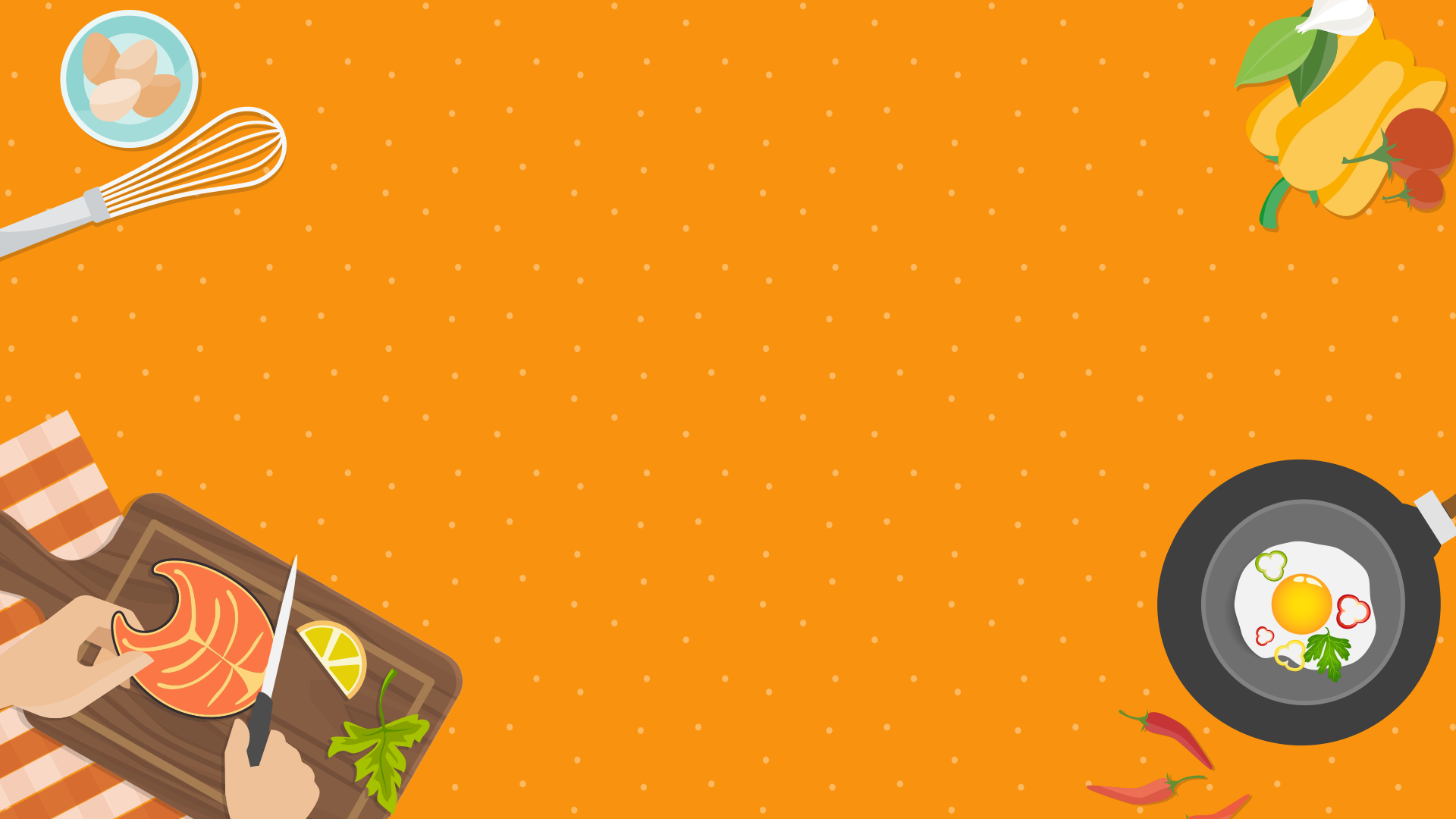 Кулинария
7 класс
Микроорганизмы
Подготовилаучитель технологиисредней школы № 80Косенкина О.Ю.2023-2024 учебный год
Что мы знаем о правильном питании?
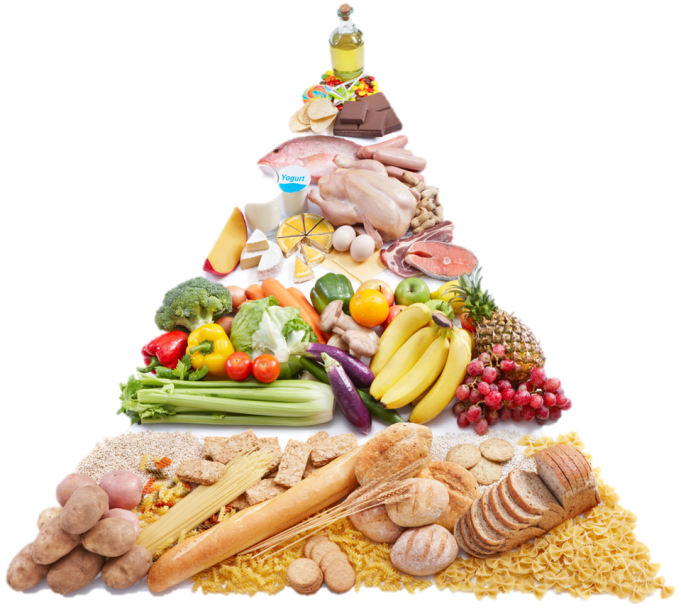 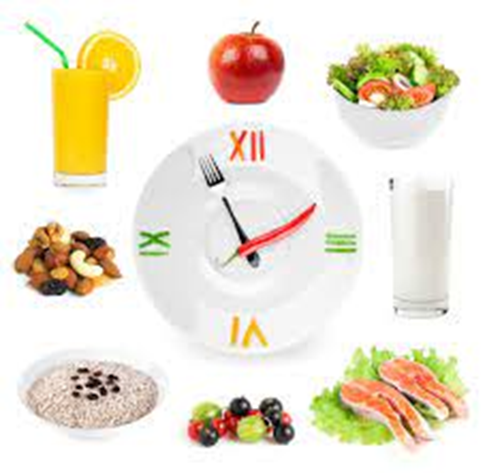 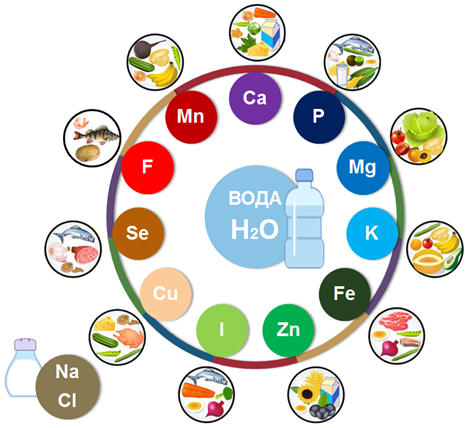 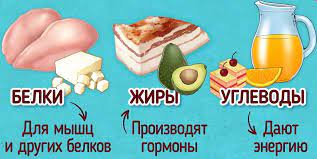 Микроорганизмы
Микроорганизмы
Сальмонелла
Плесневый грибок
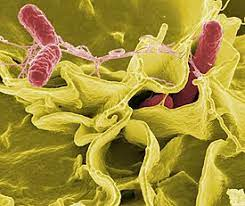 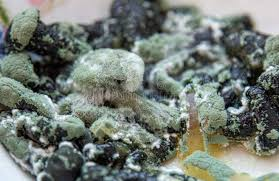 Золотистый стафилококк
Ботулинус
Дрожжевой грибок
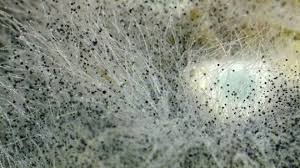 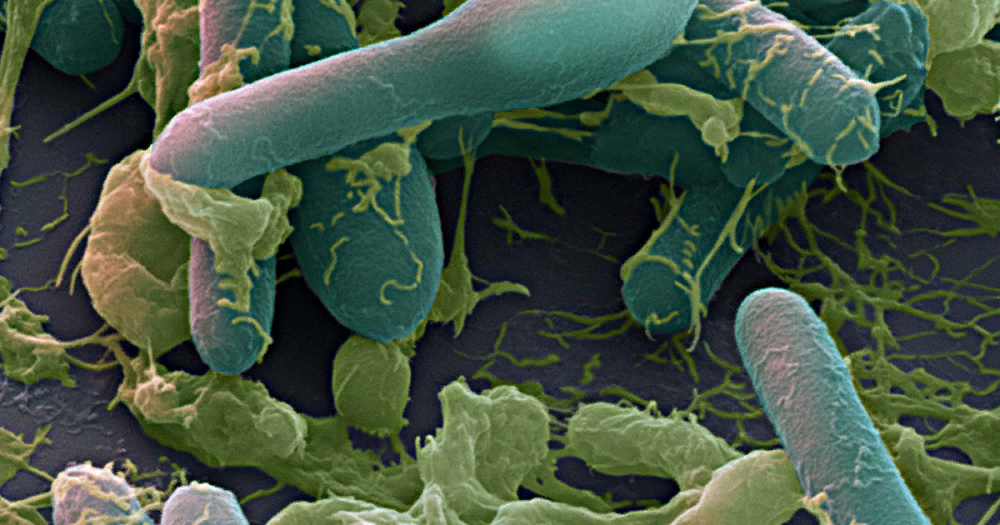 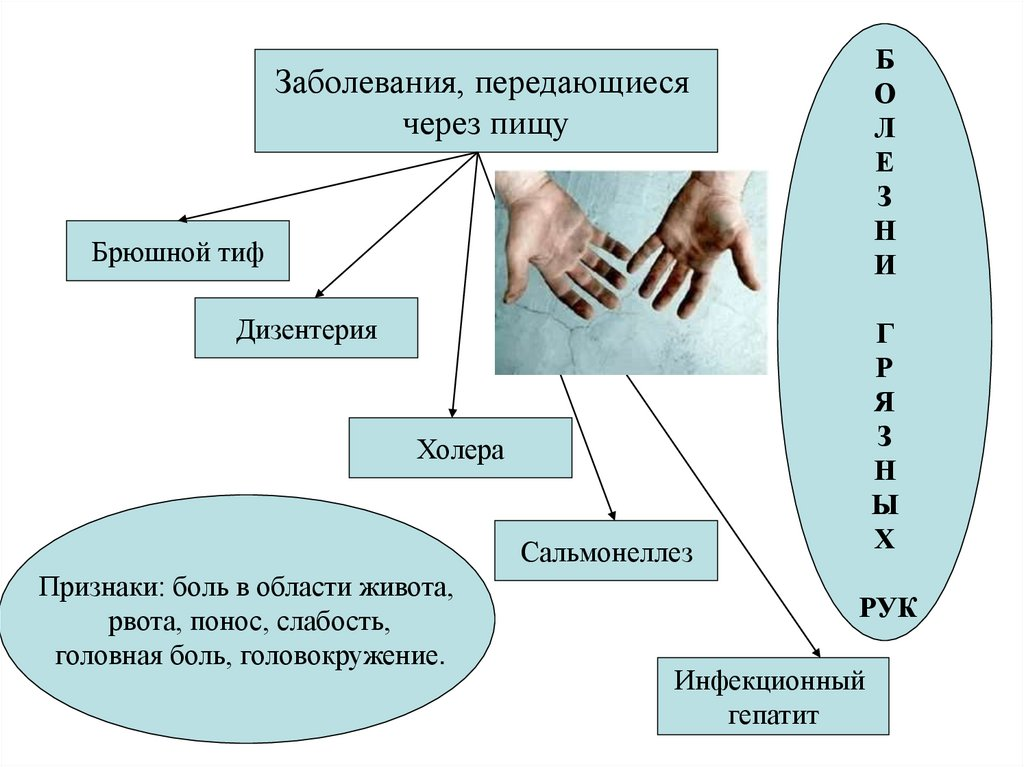 Пищевые отравлениябактериальные и инфекционные
Признаки отравления
Первая помощь при отравлении
Боли в животе
Диарея
Тошнота
Рвота
Головная боль и головокружения
Потеря сознания и бред
1. узнать продукты последнего приема пищи
2. вызвать скорую!
3. обильное питье (1 Литр теплой кипяченой воды) и абсорбенты (уголь, марганцовка)
4. вызвать рвоту
5. уложить на бок
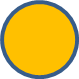 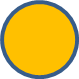 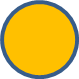 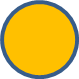